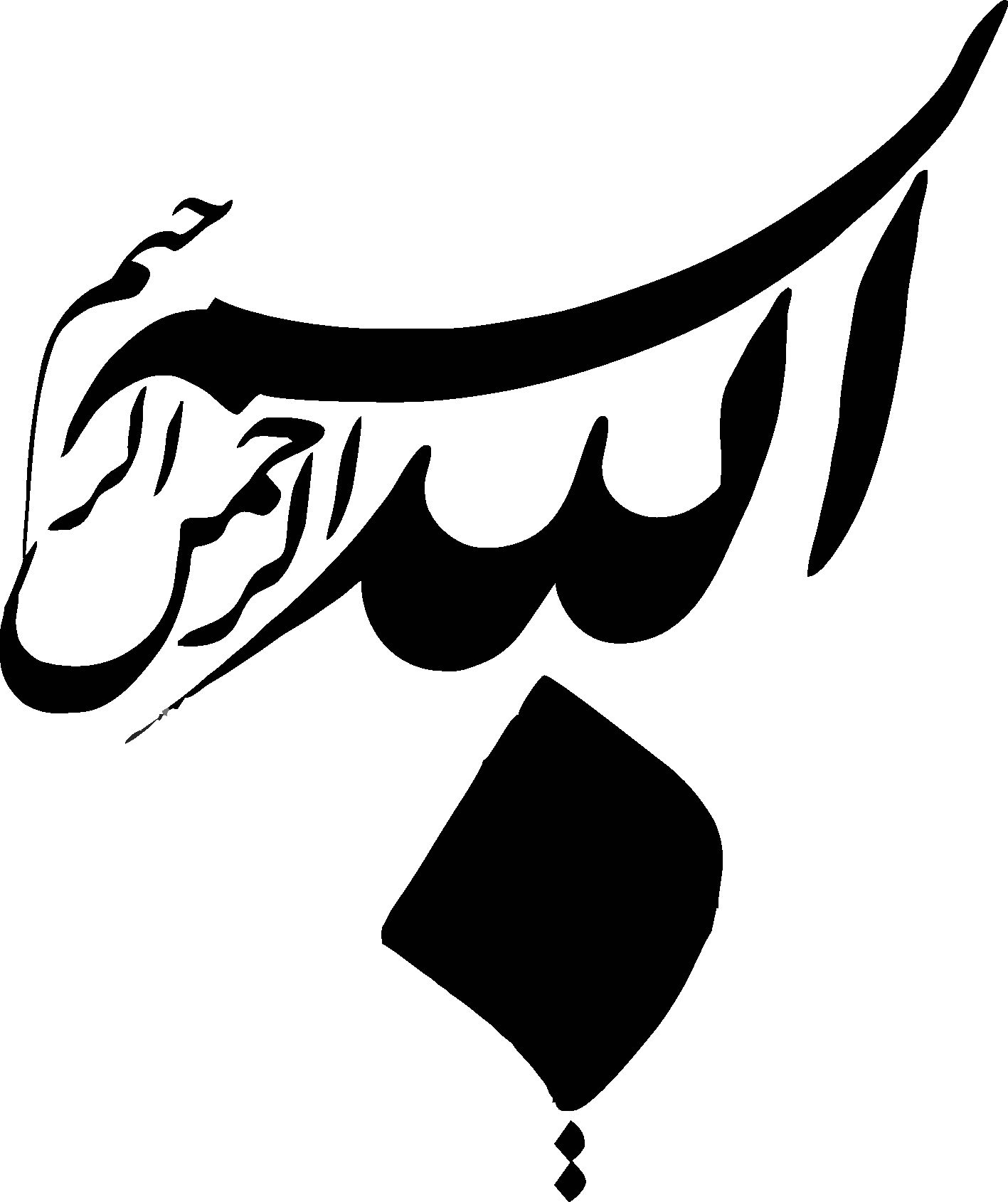 1
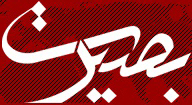 نقدی اجمالی بر سند 2030
2
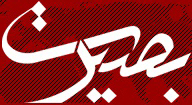 فهرستی از اهداف سند توسعه پایدار و خطرات پیش رو برای نظام اسلامی طبق بندهای 17 گانه این سند (پرانتزها توضیح کارشناس است)
3
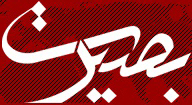 1- در هدف 1و2 به نام فقرزدایی و کشاورزی پایدار، امکان دسترسی بیگانه به بانک ژن برای گیاه و دام و امکان خطر تهدید سلامت و امنیت غذایی را به وجود می آورد.
4
2- در هدف 3 به نام سلامت، تضمین دسترسی کامل به تنظیم خانواده- آموزش جنسی و ادغام بهداشت باروری در کل برنامه ها (یعنی رسمیت دادن به کنترل جمعیت و حیازدایی) که در سیاست های مصوب نظام حذف آن تصویب شده است و خلاف سیاستهای ابلاغی رهبری است.
5
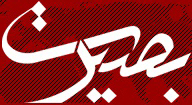 3- در هدف 4 بر آموزش برای همه برای تغییر انسان ها مطابق اهداف جهانی با روش های زیر تأکید شده است:
6
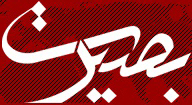 - آموزش کودکان از (7-0) سالگی برای نهادینه کردن رویکرد سکولار در تربیت - تأکید بر برابری جنسیتی(یعنی اختلاط فضاهای آموزشی برای تحقق عملی برابری)
7
- شهروند جهانی (یعنی جهان وطنی فراماسونری) احترام به تنوع فرهنگی (یعنی همه ادیان و مذاهب انحرافی و خرافات حتی بهائیت و داعشی و بت پرستی هم محترم اند) این مغایرت با اهداف کل انبیاء دارد.- تغییر منابع و کتب و معلمین (یعنی با همکاری های بین المللی برای تربیت معلم مطابق الگوی آنها با ورود مستشار خارجی اقدام شود).
8
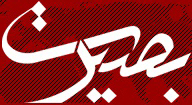 4- در هدف 5 بر تساوی جنسیتی (زن و مرد) و توانمندسازی زنان از طرق ذیل تأکید شده:
9
1-4- ریشه کنی تبعیض (یعنی حذف هر نوع تفاوت حکیمانه الهی و هر نوع قانونی که بر اساس تفاوت های زن و مرد است یعنی تغییر آیات متعدد قرآن و احکام اسلام که امام در این رابطه به شدت با شاه و اشرف برخورد کردند).
10
2-4- ریشه کنی خشونت (یعنی حذف هر نوع برنامه های تربیتی والدین و نیز ولایت پدر یا همسر حتی حذف و تغییر قوانین و برنامه هایی چون تمکین و نقش تأدیبی پدر به نحوی که نگاه نگران پدر به کیف دارای مواد مخدر فرزند از مصادیق خشونت روحی به فرزند است).
11
3-4- ریشه کنی اقدامات زیانبار مانند ازدواج کودکان (زیر 18 سال) زیرا بر مبنای شاخص های اعمالی می بایست سن ازدواج قانونی به بالای 18 برسد و ازدواج دختر 17 ساله با رضایت خود والدین خشونت و ظلم است!
12
4-4- تضمین مشارکت کامل زنان برابر با مردان برای انتصاب به مسئولیت های بسیار بالا در همه سطوح تصمیم گیری در حوزه های اقتصادی سیاسی (یعنی حضور در همه پست ها مساوی مردان و مردواره شدن زن!!) در ریاست جمهوری و وزارت و وکالت و حضور در مشاغلی مانند معدن و صنعت و تجارت و...
13
5-4- تضمین دسترسی به بهداشت باروری و جنسی (یعنی تثبیت تنظیم خانواده و آزادی های جنسی و تسلط بر بدن بدون دخالت مردان (حتی همسر) و قانونی شدن سقط و روابط آزاد برای همه دختران و زنان همسردار بدون هیچ نظارتی
14
لازم به ذکر است که حتی در برنامه های اجرا شده دو سال اخیر توسط معاونت زنان ریاست جمهوری به رسمیت شناختن روسپیگری و فحشا به نام کارگر جنسی که باعث حذف آیات قرآن آیات (4-2 سوره نور) و عقیم سازی کارتن خواب ها مطرح شده است و برای تداوم زندگی انگلی بدون فرزندآوری و (همباشی و همسال گرایی (همجنس گرایی) در ایران کم کم عادی سازی می شود.
15
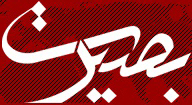 5- اتخاذ سیاست های تضمینی برای تغییر همه قوانین برای دسترسی به تساوی زنان با مردان در دسترسی به منابع اقتصادی حاکمیت زمین، ارثیه و سایر اشکال دارایی (یعنی تغییر نظام اقتصادی اسلام)
16
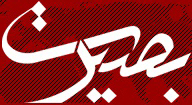 6- ارتقاء کاربری فناوری اطلاعات و ارتباطات (یعنی امکان دسترسی به اطلاعات یعنی در اختیار قرار دادن ریزترین اطلاعات کشور و زنان و خانواده به سطح جهان)
17
7- در هدف 6 مدیریت و تسلط بر منابع آب کشور در سطح فراملی و در هدف 7 و 13 طبق قرارداد پاریس تعهد به کاهش استفاده از منابع کشور و کاهش نرخ رشد اقتصادی و کاهش جمعیت (که در نهایت به انقراض نسل منجر می شود).
18
8- در هدف 8 و 16 به نام صلح پایدار و به دور از خشونت به حذف برنامه های بسیج و آموزش دفاعی به نوجوانان و جوانان زیر 18 سال پرداخته و به عنوان خشونت شناخته شده است و حتی روضه خوانی و سینه زنی اباعبدا... الحسین (ع) نیز به نام خشونت روانی ممنوع می شود.
19
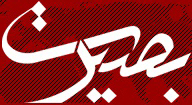 9- در هدف 7 و 12 دسترسی به منابع آب و مدیریت سواحل ایران یعنی ایجاد بحران آب و امکان تهدید و تشدید محاصره ایران
20
10- در هدف 9 و 16 توسعه دسترسی به فضای مجازی و اینترنت و حذف فیلترینگ برای کنترل نسل آینده و ایجاد تحول دینی، عقیدتی، سیاسی و اخلاقی و در نهایت زمینه سازی جنبش های اجتماعی برای براندازی انقلاب و نظام اسلامی
21
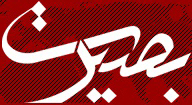 11- هدف 17 ایجاد یک نظام تجاری تحت نظارت سازمان تجارت جهانی بر اقتصاد ایران را تضمین می کند و تسلط دشمن بر اقتصاد کشور را تضمین می نماید.
22
پايان
23